EMOTION
Emotion with various meanings
Positive nad negative feelings regarding sitautions.
Examples
Physiological response and sepcies typical behavior.
Human have feelings as well.
It is behavior which works for survival.
Feelings arised very late during evolution
Pattern of response
Pattern of physiological and behavioral response.
Behavioral
Autonomic
Hormonal
Beahvioiral component consists of muscular movemnets that are typical to any species.
Autonomic system facilitates the movement and mobilize energy and decrease the functioning of parasympathetic nervous system
Provide blood flow to the muscles.
Steroid hormones help body to use glucose.
More emphasis on negative emotions.
fear
Resaerch with animals
Amygdala is very important in situations where physiological existence is very significant.
Single neurons of various nuclie of amygdala becomes active in emotional situations.
It is also involved in effect of pheromones on reproductive physiology and behavior.
Amygdala is located within temporal lobes.
It consists of several group of nuclie
With different input and output with different functions.
Comprised of twelve regions
In this book we are concerned with 
Medial nucleus
Lateral nucleus
Basal nucleus
Accessory basal nucleus
Central nucleus
Medial nucleus
CONSISTS OF SEVERAL NUCLIE
RECEIVE SENSORY INPUT (ODORS, PHEROMONES) AND RELY TO HYPOTHALAMUS AND MEDIAL BASAL FOREBRAIN.
IT IS INVOLVED IN REPRODUCION SYSTEM
LATERAL NUCLEUS
RECEIVES SENSORY INFORMATION FROM THE PRIMARY SENSORY CORTEX, ASSOCIation cortex, hippocampus, and thalamus.
Send message to the ventral straitum, thalamus, 
Sends msg to basal and assessor basal nucleus.
Laterla basal and assesory basal sends msg to the central nucleus,
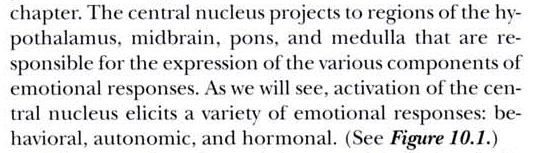 Central nucleus is the single part of brain which is involved in expressiomn of response as a result of aversive stimuli,
It increase the neural activity and production of fos protein.
Demage to this nucleus abolishes various types of emotional responses.
After its damage animals show no signs of fear.
They can be easily tamed and their blood stress hormone level is lower as compare to normal ones.
No ulcer or likely diseases
When stimulated by electrical current or excitatory amino acids then it causes stress related hormones and ulcer type diseases.
It actualy causes the stress.
Central nucleus helps in aversive emotional learning.
Our adrenal glands will start secreting epinephrine.
We will learn to be alert
RESEARCH WITH HUMAN BEINGS
Amygdala is linked with emotional responses in humans.
Reaction of people towards the surgery to treat seizure disorders.
Stimulation of parts of brain produce autonomic responses that are associated with fear and anxiety,
This fear and anxiety is only felt when amygdala was stimulated.
Lesions of amygdala reflect the diminishing of emotional responses.
Impaired acquisition of emotional  a conditioned emotional response.
Damage to the amygdala influence the effect of emotion on memory.
Memory of the event was inversely correlated with the damage to the amygdala.
More degeneration then less memory.
Participants of study were asked to watch neutral and emotionally loaded film.
Later the subjects were placed in pet scanner and asked them to recall the films.
Activity of right amygdala was increased while participants were recalling the emotionally loaded movieies.
Seeing the emotional or threateing words also increased the activity of bilateral amygdala.
Anger and aggression
Research with laboratory animals
Neural control of aggressive behavior:
It is hierarchical.
Particular mascular movements in result of defending or attacking animals is controlled by neural circuits in brain stem.
It depends upon the nature of stimulus, environment .
These are controlled by hypothalamus amygdala and perceptual system.
Sheikh and siegel investigated the neural circuits involved in defensive behavior of cats.
Different electrodes were fixed on the different region of brain.
Stimulation were given to various regions
Predation and defending behavior can be elicited by stimulating the periaqueductal gray matter of mid brain.
Amygdala and hypothalamus influence the behavior by having excitatory and inhibitory connections.
Regions of amygdala and regions of hypothalamus are organized by periaqueductal gray matter.
Role of serotonin
It inhibits the aggressive.
If serotonin is disturbed then aggression will be high.
Low level of serotonin is responsible even for the death of monkeys.
Helped by agosnists and anatagonists drugs
Resaerches with human beings
Violence ang aggression is a great social problem.
Low level is linked with the aggression , murder and other problems as well.
Familial history of same problem.
Serotnin agonists might help to reduce antisocial behavior.
Monoamineregic agonists and behavior therapy help in reducing the aggression.
Role of prefrontal cortex.
Impulsive violence is consequence of faulty emotional regulation.
Frustration may develop an urge to respond emotionally.
Sometime we have control on our emotions.
Prefrontal cortex help in understanding these situations.
It involves much more than sensory analysis.
No single region is specifically involved.
But orbitofrontal cortex is more important in this regard.
Hormonal control of agression
Similarity between aggression and reproductive system.
Aggression in males
Adult amles of any species fight for females or their teeitory.
In laboratory rodents androgen secretes prenataly nad then decreases and increases again in puberty.
Intermale aggression also starts at puberty it depicts that neural circuits fr aggression are controlled by androgen.
Aggression in females
Human beings
Male and female behave differently
It is because of socialization process
Biological differences as well.
Prenatal; androginazation effect all species.
It starts from puberty and it increases aggression among men.
It cannot be easily measured.
Communication of emotions
Human expression are evolved like other animals
According to Drwin these are innate and un learned comprised of complex set of movements.
All are controlled by innate brain mechanisms
Some may be resebling and some reflecting anticipating response.
Observed his own children
Observed people living on farr off areas
People can have different language but express in same manner,
Ekmen and Friesen conducted study on the recognition of emotions living in tribes of guinea.
Different countries use different words but expression of emotions is similar.
Resaerches on blind revealed same results.
Only facial expressions are yet studies remaiing indicators cannot be studied yet.
Neural basis of communication of emotions
Two way process
Expression and recognition
We recognize emotions by vision and audition.
Right hemisphere play more important role as compare to left hemishphere.
Left ear and left visual field is more important.

Left hemishphere assess the meaning of voice and right hemisphere understands the emotion through tone.
Expression
Therefore actors are needed to imagine the original condition and then they can naturaly experience the emotion.